Γενικά για τις συγκολλήσεις
Συγκόλληση
Τι ονομάζουμε συγκόλληση;
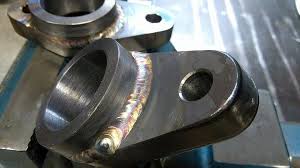 Συγκόλληση
Είναι η μόνιμη σύνδεση δύο ή περισσότερων μεταλλικών αντικειμένων με την επίδραση θερμότητας ή πίεσης ή και των δύο μαζί, με ή χωρίς την προσθήκη υλικού όμοιας ή μη χημικής σύνθεσης και του ίδιου ή διαφορετικού σημείου τήξεως με τα προς συγκόλληση μέταλλα.
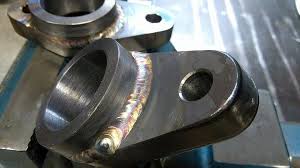 Πλεονεκτήματα Συγκόλλησης
Ελαφρότερες Κατασκευές.
Εφαρμόζονται ικανοποιητικά σε κατασκευές που δέχονται μεγάλες καταπονήσεις σε εφελκυσμό, θλίψη, κρούση.
Πολύ καλή στεγανότητα συνδέσεων.
Εξοικονόμηση μεταλλικού υλικού.
Εκτελούνται γρήγορα και το κόστος τους είναι σχετικά χαμηλό.
Μειονεκτήματα Συγκόλλησης
Είναι μόνιμες συνδέσεις.
Τα προς συγκόλληση κομμάτια πρέπει να είναι από το ίδιο ή παρόμοιο υλικό και το υλικό αυτό να δέχεται συγκόλληση.
Για να ελέγξουμε για τυχόν ελαττώματα στο εσωτερικό τους, απαιτεί ακριβό εξοπλισμό και χρειάζεται εξειδικευμένο προσωπικό.
Η καλή συγκολλητική ραφή εξαρτάται από την δεξιότητα του τεχνίτη.
Οι συγκολλήσεις διακρίνονται:
Συγκολλήσεις πιέσεως
Τα μεταλλικά κομμάτια που θα συγκολληθούν, θερμαίνονται στο σημείο συγκόλλησης τους σε θερμοκρασία κατώτερη από αυτή του σημείου τήξεως τους, για να γίνουν εύπλαστα, ενώ ακολούθως πιέζονται δυνατά το ένα πάνω στο άλλο. Με τον τρόπο αυτό διεισδύουν τα μόρια του ενός μεταλλικού κομματιού στα μόρια του άλλου και επιτυγχάνεται η συγκόλληση τους. 
Στην περίπτωση αυτή δεν προστίθεται συγκολλητικό υλικό.
Μέθοδοι Συγκολλήσεων με πίεση:
Ηλεκτροσυγκολλήσεις αντιστάσεως
Συγκολλήσεις τριβής					https://www.videoman.gr/82499
Συγκολλήσεις με υπερήχους 
Συγκολλήσεις με εκρηκτική ύλη
Καμινοσυγκολλήσεις
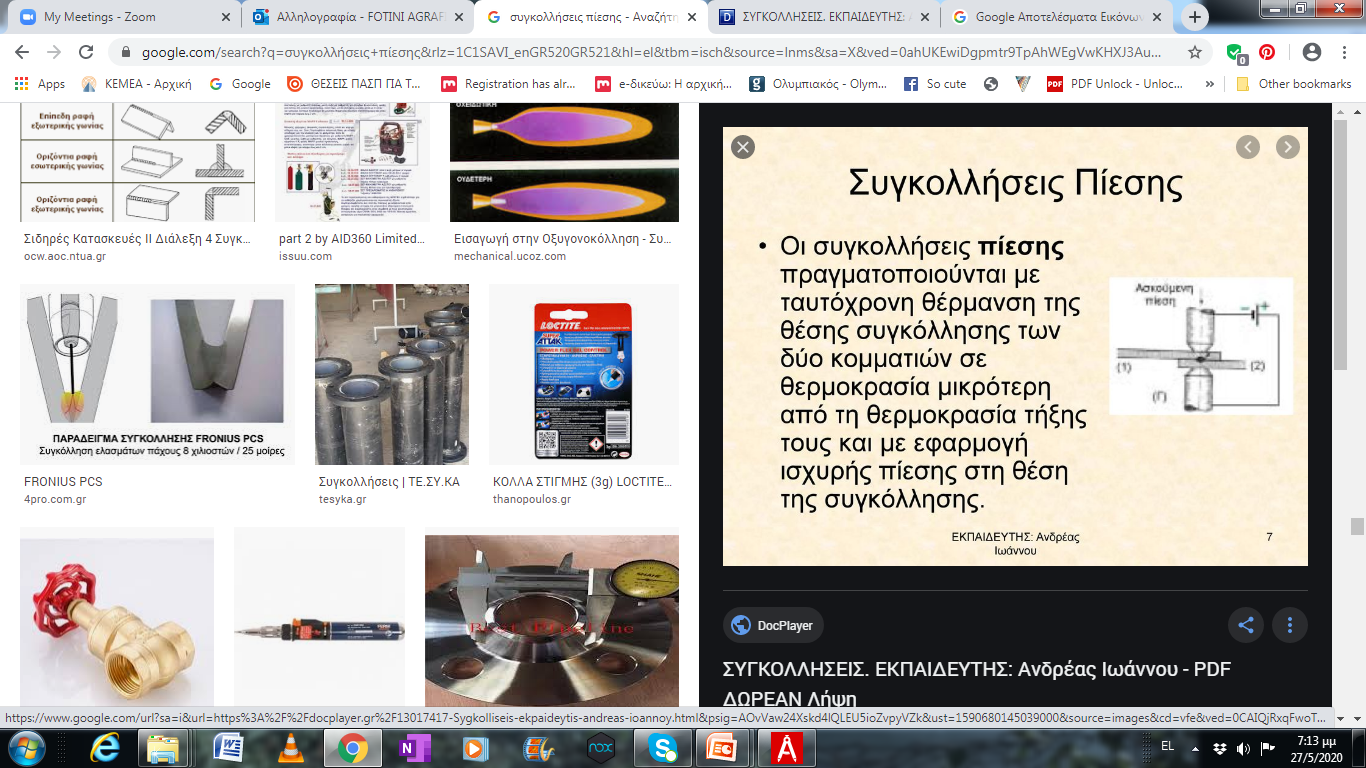 Συγκολλήσεις τήξεως
Τα προς συγκόλληση μεταλλικά κομμάτια θερμαίνονται στο σημείο συγκόλλησης τους μέχρι τη θερμοκρασία τήξεως. 
Κατά την τήξη τα μόρια του ενός μεταλλικού κομματιού διεισδύουν στα μόρια του άλλου με αποτέλεσμα, όταν αποψυχθούν, να συμπεριφέρονται σαν ένα σώμα. 
Στις συγκολλήσεις τήξεως χρησιμοποιούνται πολλές φορές επιπρόσθετο υλικό, το  συγκολλητικό υλικό ή κόλληση, το οποίο συντήκεται συμπληρώνοντας τα κενά μεταξύ των δύο μεταλλικών κομματιών και συμβάλλει στην ομαλή ανάμειξη των μορίων τους.
Στις συγκολλήσεις τήξεως δεν ασκείται καμία πίεση στα προς συγκόλληση κομμάτια.
Μέθοδοι Συγκολλήσεων με τήξη:
Οξυγονοσυγκολλήσεις
Συγκολλήσεις με ηλεκτρικό τόξο
Ηλεκτροσυγκόλληση τόξου
Ηλεκτροσυγκόλληση με προστατευτικά αέρια 
Ηλεκτροσυγκόλληση κάτω από προστατευτική σκόνη
Συγκολλήσεις με ακτίνες
Συγκόλληση με δέσμη ηλεκτρονίων 
Συγκόλληση με ακτίνες Laser
Αυτογενείς και Ετερογενείς
Οι συγκολλήσεις τήξεως διακρίνονται σε αυτογενείς και ετερογενείς συγκολλήσεις ανάλογα με το αν τα προς:
 Συγκόλληση μεταλλικά κομμάτια είναι από το ίδιο ή διαφορετικό υλικό 
ή με το αν το συγκολλητικό υλικό που θα χρησιμοποιηθεί είναι της ίδιας ή διαφορετικής χημικής σύνθεσης με τα προς συγκόλληση κομμάτια.
Αυτογενείς συγκολλήσεις:
Είναι οι συγκολλήσεις κατά τις οποίες τα μεταλλικά κομμάτια που θα συγκολληθούν είναι από το ίδιο υλικό, όπως επίσης από το ίδιο ή παρόμοιο υλικό είναι και το συγκολλητικό υλικό που θα χρησιμοποιηθεί (ίδιο σημείο τήξης)
Στις αυτογενείς συγκολλήσεις η θερμοκρασία που αναπτύσσεται στη ζώνη συγκόλλησης είναι πιο υψηλή από το σημείο τήξεως των μεταλλικών κομματιών και του συγκολλητικού υλικού.
Αυτογενείς συγκολλήσεις:
Οι αυτογενείς συγκολλήσεις όπου η θέρμανση επιτυγχάνεται με φλόγα οξυγόνου – ασετυλίνης  είναι γνωστές ως οξυγονοσυγκολλήσεις.
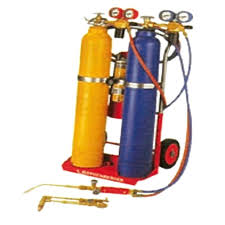 Αυτογενείς συγκολλήσεις:
Ενώ όταν η θέρμανση των μεταλλικών κομματιών στο σημείο συγκόλλησης παράγεται από ηλεκτρικό ρεύμα, λέγονται ηλεκτροσυγκολλήσεις.
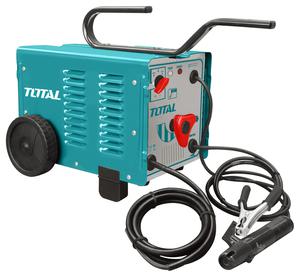 Ετερογενείς συγκολλήσεις
Στις συγκολλήσεις αυτές τα μεταλλικά κομμάτια που θα συγκολληθούν και το συγκολλητικό υλικό που θα χρησιμοποιηθεί είναι κατασκευασμένα από διαφορετικό υλικό.                                                                                                                                                                                              
Το συγκολλητικό υλικό έχει πάντοτε κατώτερο σημείο τήξεως από τα προς συγκόλληση κομμάτια. Έτσι στην θερμοκρασία αυτή η κόλληση τήκεται και όπως είναι ρευστή διεισδύει στο κενό μεταξύ των μεταλλικών κομματιών.
Ετερογενείς συγκολλήσεις
Οι ετερογενείς συγκολλήσεις διακρίνονται ανάλογα προς τη θερμοκρασία τήξεως της κόλλησης σε 

Μαλακές συγκολλήσεις είναι εκείνες κατά τις οποίες η κόλληση τήκεται σε θερμοκρασία από 180 – 400 ΟC (κασσιτεροκόλληση – μολυβδοκόλληση)
Σκληρές συγκολλήσεις είναι εκείνες κατά τις οποίες η κόλληση τήκεται σε θερμοκρασία από 500-1100 ΟC (μπουντζοκόλληση, ασημοκόλληση, χαλκοκόλληση)
Είδη χαλκοσωλήνων
Οι χαλκοσωλήνες κατά DIN 1786 προσφέρονται στις ποιότητες:
Σκληρές σε ευθύγραμμα τεμάχια 
Μαλακοί σε κουλούρες

Κάθε χαλκοσωλήνας έχει τυπωμένο πάνω του:
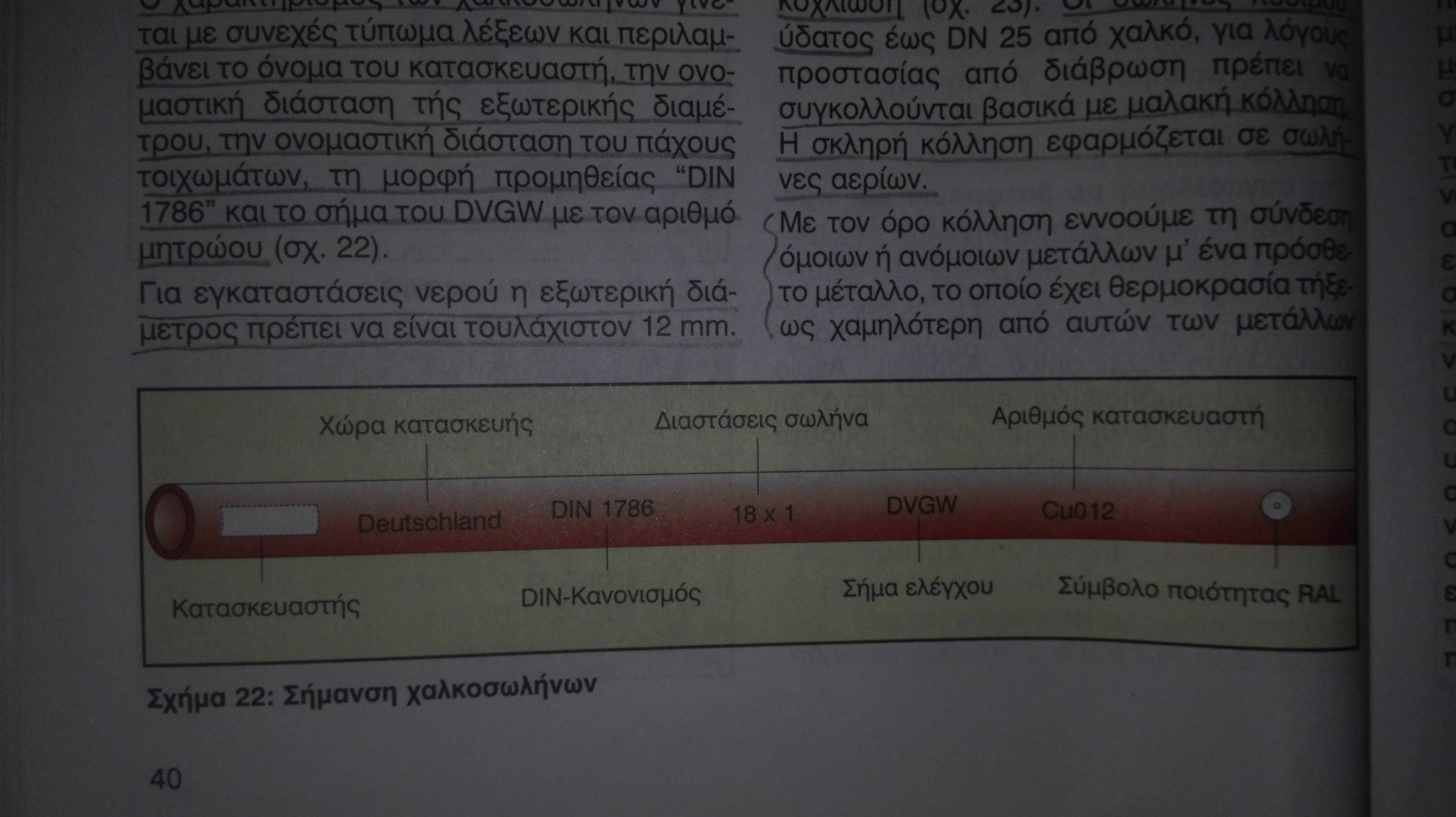 Με ποια εργαλεία γίνεται συνήθως η κάμψη χαλκοσωλήνων
Για το κουρμπάρισμα χαλκοσωλήνων χρησιμοποιούμε συνήθως δύο μεθόδους:

Α) το ελατήριο (spiral), σε μαλακούς χαλκοσωλήνες

Β) με κουρμπαδόρο
Κάμψη με ελατήριο (spiral)
Εύκαμπτα ελατήρια μπορεί να χρησιμοποιηθούν είτε σαν γέμισμα του χαλκοσωλήνα είτε σαν κάλυψη (εξωτερικά) με σκοπό να υποστηρίζουν τα τοιχώματα του, όταν γίνεται η κάμψη (κουρμπάρισμα)
Τέτοια ελατήρια υπάρχουν στο εμπόριο για τις τυποποιημένες διαστάσεις των χαλκοσωλήνων από διάμετρο Φ 10 μέχρι Φ22 η οποία είναι η μέγιστη διάμετρος για τη χρήση ελατηρίου σε κάμψη.
Φωτογραφίες
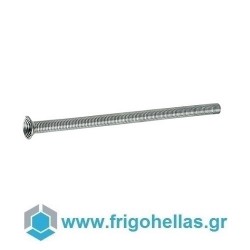 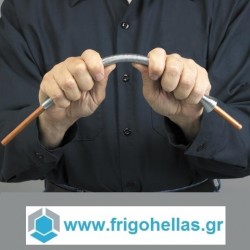 Κάμψη με κουρμπαδόρο
Υπάρχουν δύο είδη κουρμπαδόρων:

Χειρός και 
Πάγκου
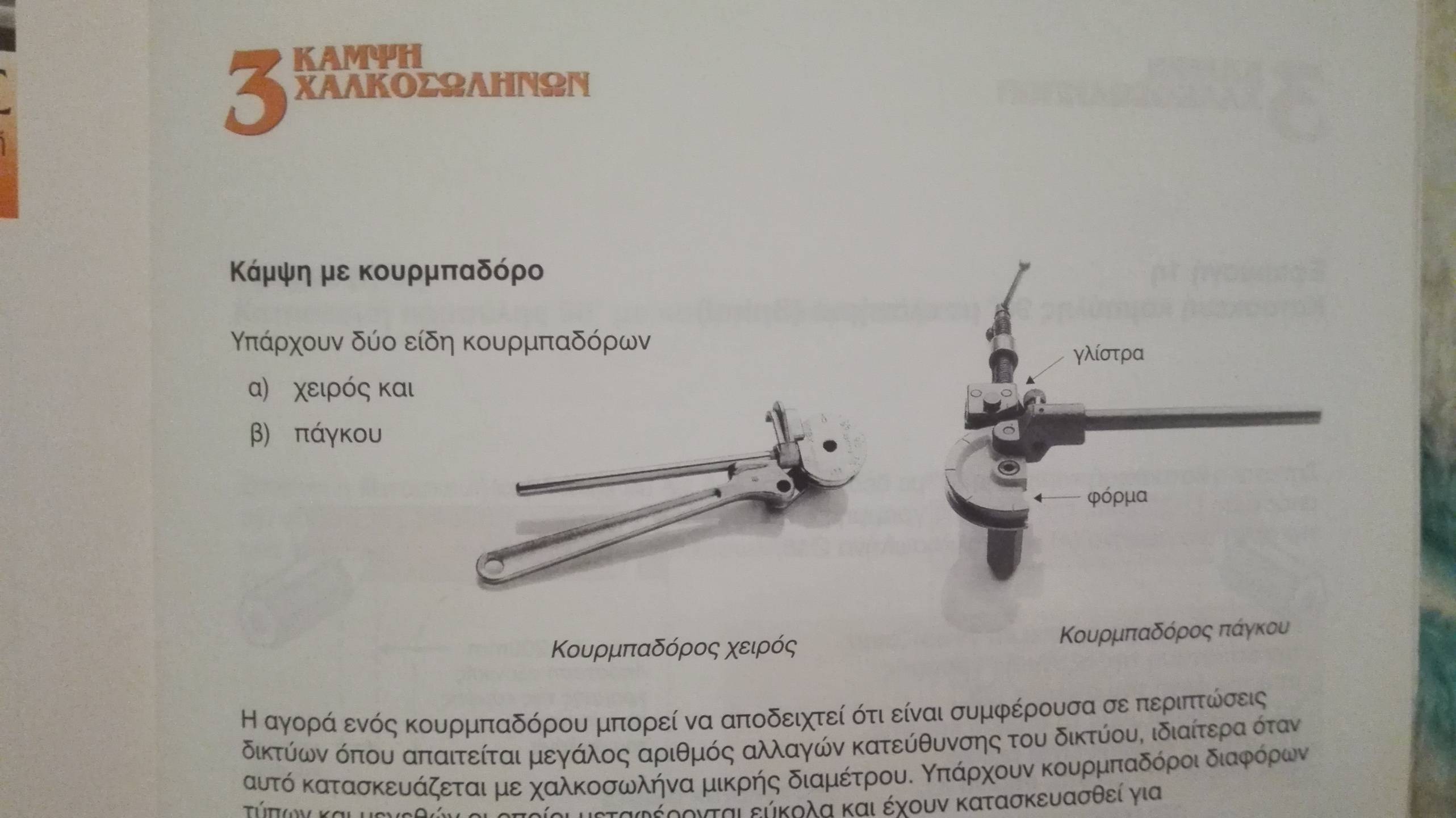 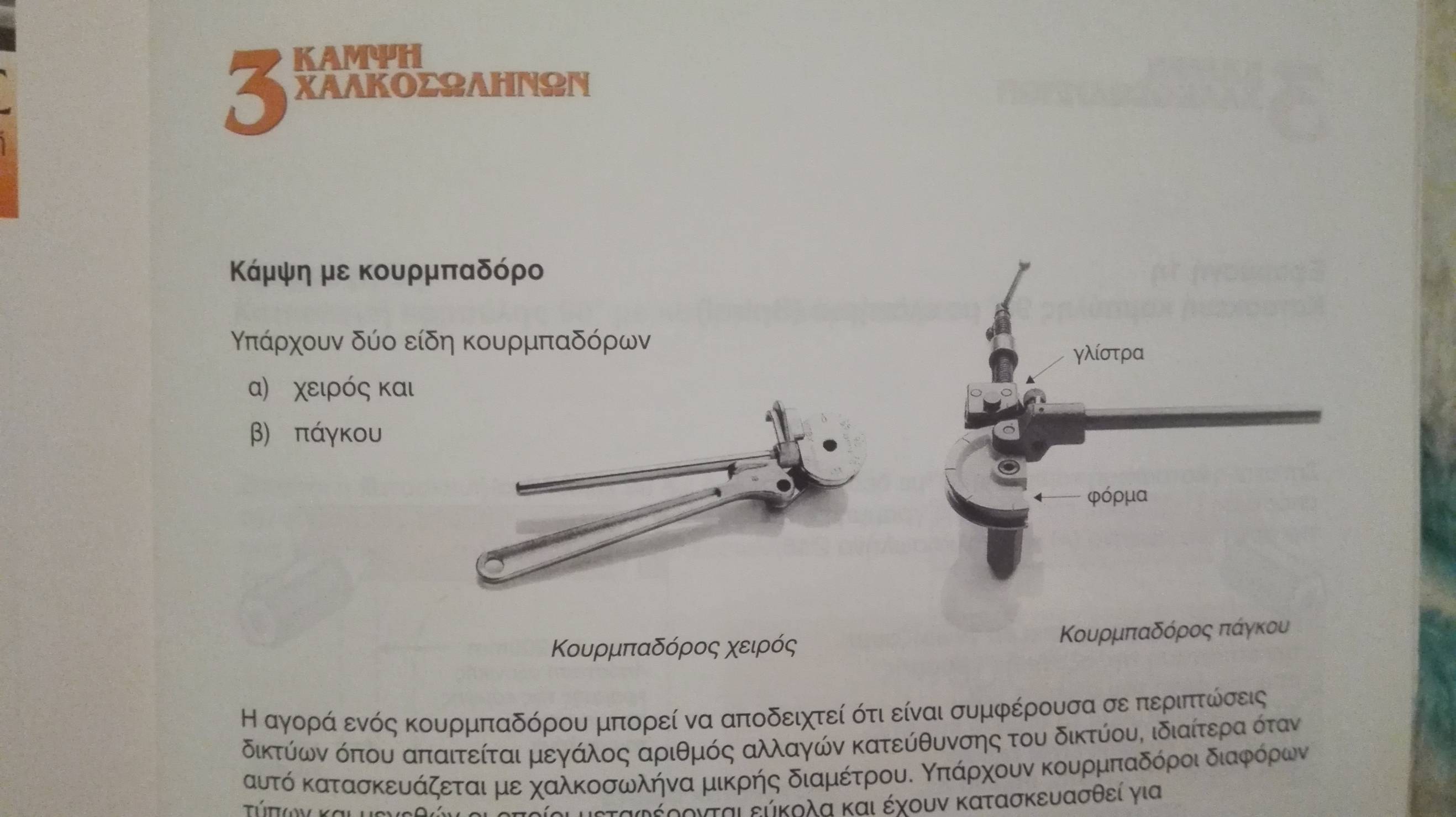 Videos
https://www.youtube.com/watch?v=pc3yud5JSsM

https://www.youtube.com/watch?v=X4tM5b3qC4c
Χαλκοσωλήνες
Οι συνδέσεις των χαλκοσωλήνων γίνονται:
Είτε με κόλληση 
Είτε με συμπίεση
Είτε με κοχλίωση
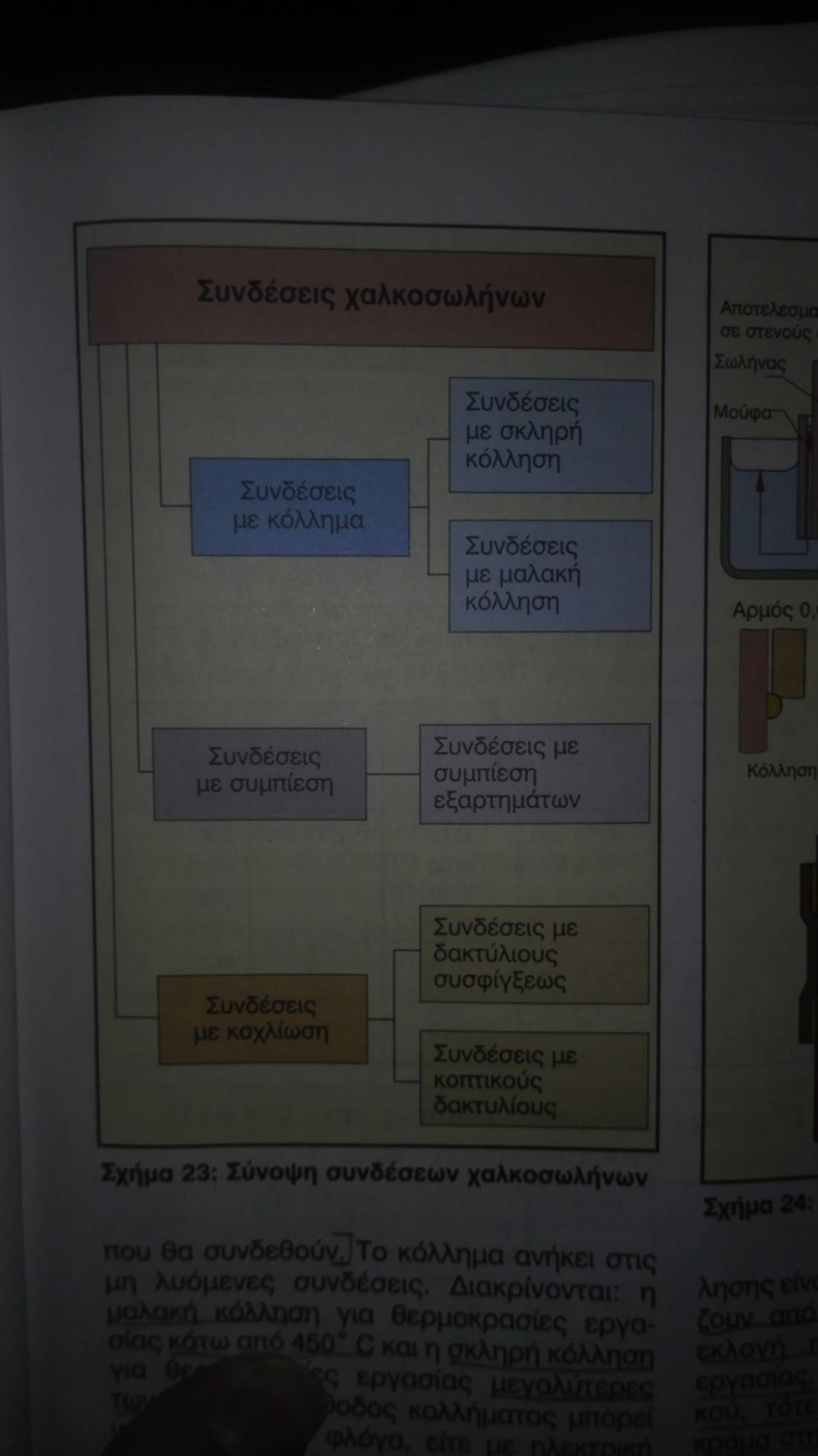 Μαλακή κόλληση
Στάδια:
Κοπή
Απομάκρυνση γρεζιών
Καθαρισμός
Επάλειψη αποξειδωτικού
Θέρμανση 
Κόλληση 
Καθαρισμός
Μαλακή κόλληση
https://www.youtube.com/watch?v=HLBQh59hoxI

https://www.youtube.com/watch?v=zqhmKshcPt0
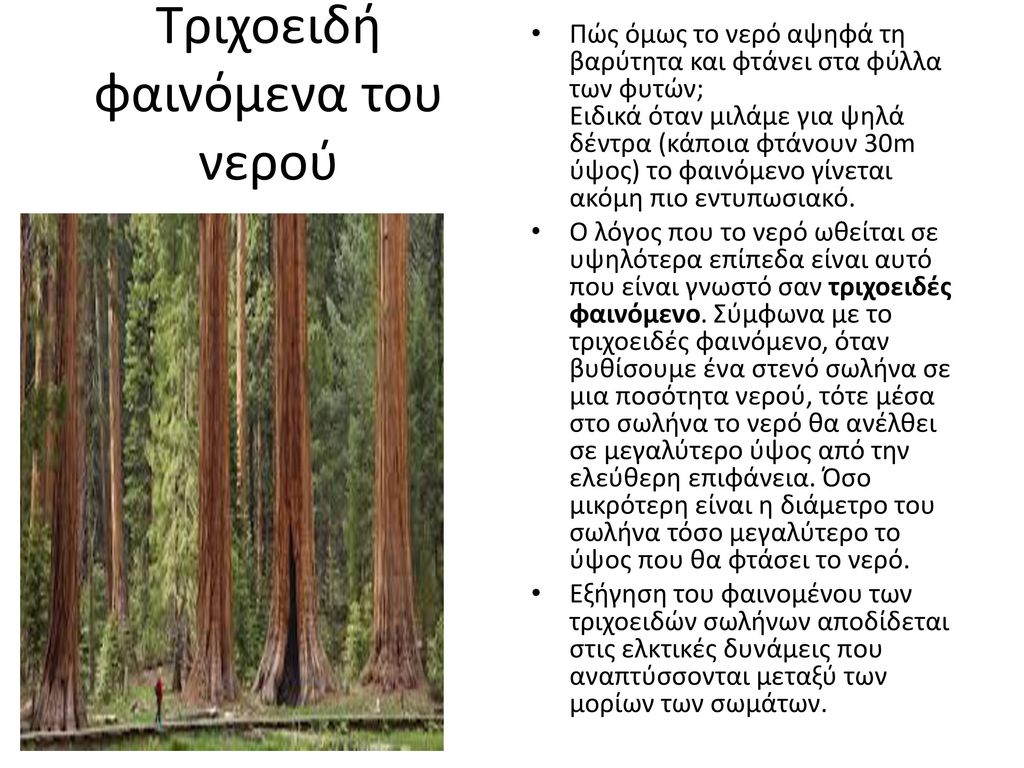 Τριχοειδές ή τριχοειδικό φαινόμενο
Όσο στενότερος είναι ο αρμός τόσο ποιο ισχυρό το φαινόμενο.
Ένα πείραμα
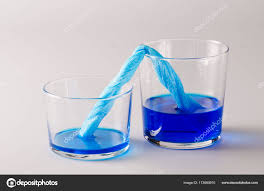 https://sites.google.com/site/xhmeiablyk/news/diamoriakes-dynameis/epiphaneiake-tase/trichoeide-phainomena
Τριχοειδές φαινόμενο
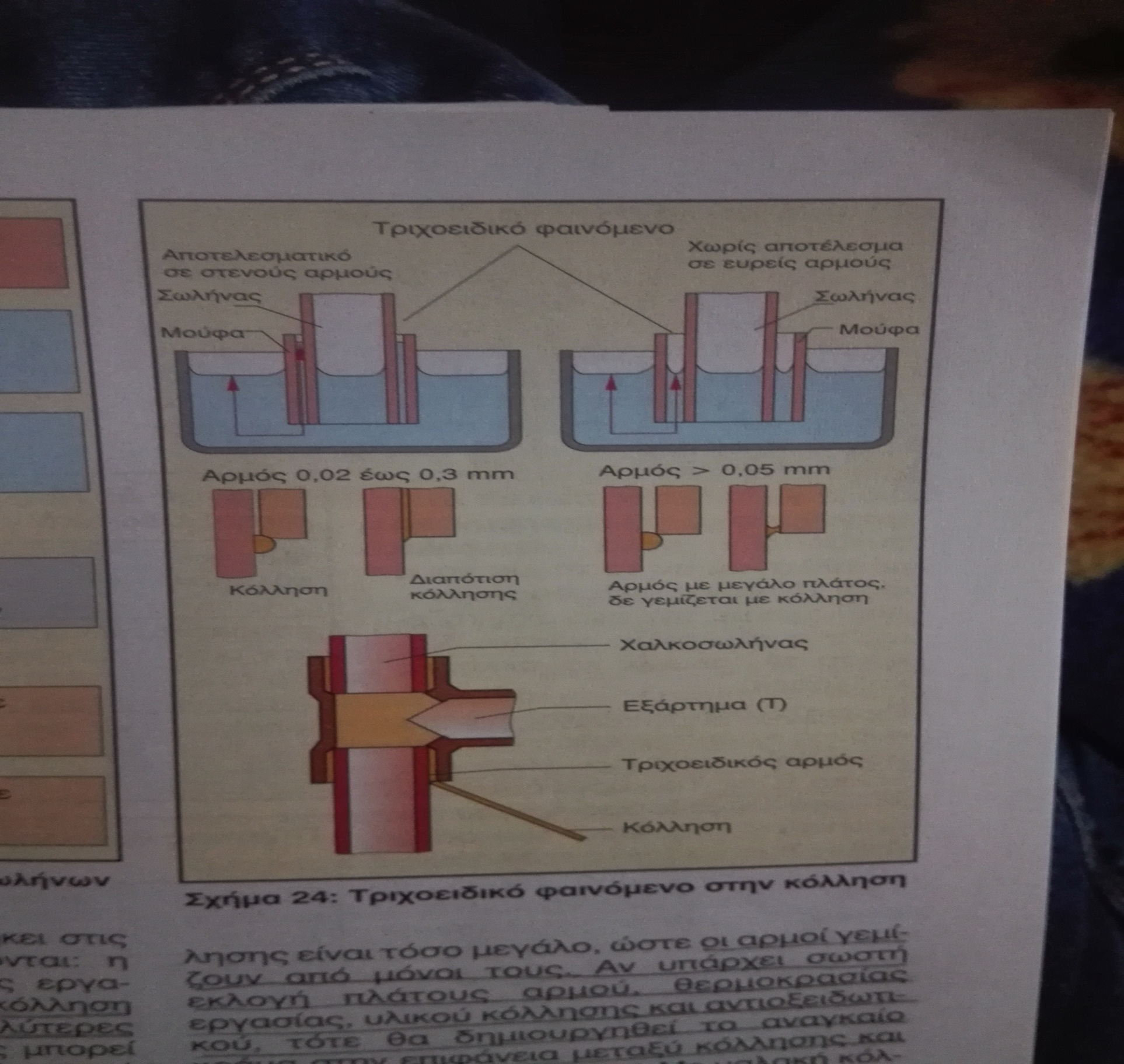 Σκληρή κόλληση
Στάδια:
Κοπή
Απομάκρυνση γρεζιών 
Καθαρισμός
Αποξειδωτικό (βόρακας) Δεν χρειάζεται εποξειδωτικό όταν κολλάμε χαλκοσωλήνα και χρησιμοποιούμε χαλκοκολλήσεις
Θέρμανση 
Κόλληση 
Καθαρισμός
Σκληρή κόλληση
https://www.youtube.com/watch?v=Ef0f4z81ctw
Εκτόνωση
Εκτόνωση ( το χρησιμοποιούμε για την δημιουργία μούφας στον ίδιο σωλήνα. Τα στάδια είναι:
Θέρμανση του άκρου του σωλήνα
Εκτόνωση με εργαλείο
Καθάρισμα εσωτερικά 
Καθάρισμα εξωτερικά 
Κόλληση με άλλον σωλήνα

https://www.youtube.com/watch?v=Y_ptB6hbHyk
Εκχείλωση
Εκχείλωση (το χρησιμοποιούμε για την δημιουργία ταφ. Τα στάδια είναι:
Ανοίγουμε μια τρύπα μικρότερη από την διαμετρο που θέλουμε να κολλήσουμε
Δημιουργία λαιμού με τη χρήση του ειδικού εκτονωτικού
Ποντάρισμα χαλκοσωλήνα 
Καθαρισμός και κόλληση

https://www.youtube.com/watch?v=U50LhHtvKSw
https://www.youtube.com/watch?v=WXOo8MtDv7A
Υλικά καθαρισμού
Οι μεταλλικές επιφάνειες που θα συγκολληθούν πρέπει να είναι απαλλαγμένες από οξείδια, τα οποία εμποδίζουν τη συγκόλληση. 
Για το λόγο αυτό καθαρίζουμε τις μεταλλικές επιφάνειες στα σημεία που θα συγκολληθούν με χημικά υλικά καθαρισμού (αντιοξειδωτικά).  
Τα υλικά καθαρισμού χωρίζονται σε :
Όξινα 
Ουδέτερα
Όξινα
Ο χλωριούχος ψευδάργυρος (ZnCl2) διαλυμένος σε νερό και το βρίσκουμε στο εμπόριο σε μορφή πάστας ή λίπους και σε διάλυμα (υγρή μορφή).
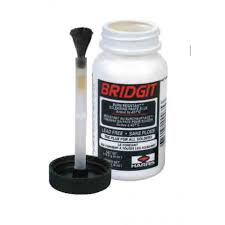 Ουδέτερα
Έχουν ως κύριο συστατικό το κολοφώνιο το οποίο χρησιμοποιείται για μαλακές κολλήσεις σε ηλεκτρολογικές κατασκευές
Μέτρα ασφαλείας
Τοποθετούμε προσεκτικά το υλικό καθαρισμού στις προς συγκόλληση επιφάνειες, γιατί περιέχει οξύ και αν πέσει στα χέρια μας μπορεί να υποστούμε εγκαύματα ή αν πέσει στα ρούχα μας, να τα καταστρέψει.
Απομακρύνουμε τα εύφλεκτα υλικά 
Όταν πραγματοποιούμε συνεχείς συγκολλήσεις σε κλειστούς χώρους φροντίζουμε ώστε ο χώρος να αερίζεται επαρκώς.
Μέσα ατομικής προστασίας
Φοράμε φόρμα εργασίας για την προστασία των ρούχων μας από τα χημικά υλικά καθαρισμού.
Χρησιμοποιούμε δερμάτινα γάντια, όταν πιάνουμε ελάσματα που μόλις έχουν συγκολληθεί
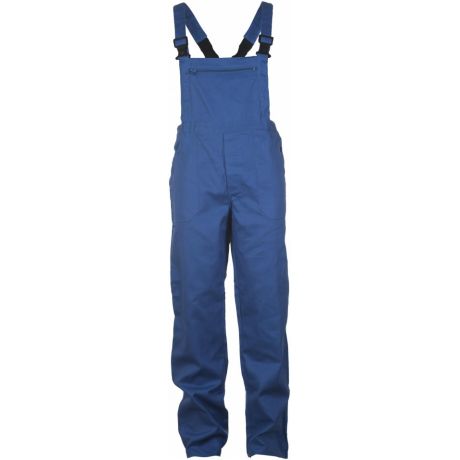